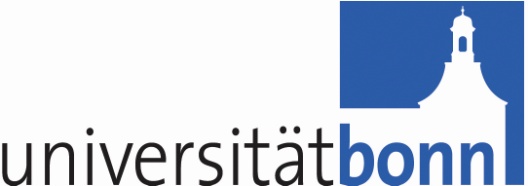 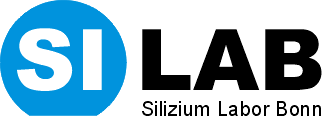 Data Handling Processor v0.1Preliminary Test Results - August 2010
Tomasz Hemperek
DHP01 Overview
Technology
IBM 90nm – 9 metal layer
1.2 core / 1.8 IO voltage
Interface
32 (4x8) 400 MHz inputs from DCD (HSTL18)
LVDS control signals (clock, trigger, sync)
CMOS JTAG
Hi-speed CML output 
Internal Blocks
Common mode correction
Pedestal subtraction (static and dynamic*)
Zero suppression (threshold)
Channel framing and serialization
DCD offset correction
Raw data storage up to (2048 rows) 
Sequencer for switcher
Configurable delays 
Clock generation (PLL)
Configurable trigger latency (up to 1024 rows)
Slow control (JTAG)
ADC & DAC
2
24/08/2010
Slow control - JTAG
Boundary scan
EXTEST
SAMPLE 
PRELOAD 
INTEST  
Configuration
BYPASS  
IDCODE  
USERCODE 
ADC    
BG  
CORE_READBACK
CORE_REG 
DAC  
DACENC  
GLOBAL_REG   
MEM_ADDRESS  
MEM_DATA 
OFFSET_MEM_ADDR
OFFSET_MEM_DATA
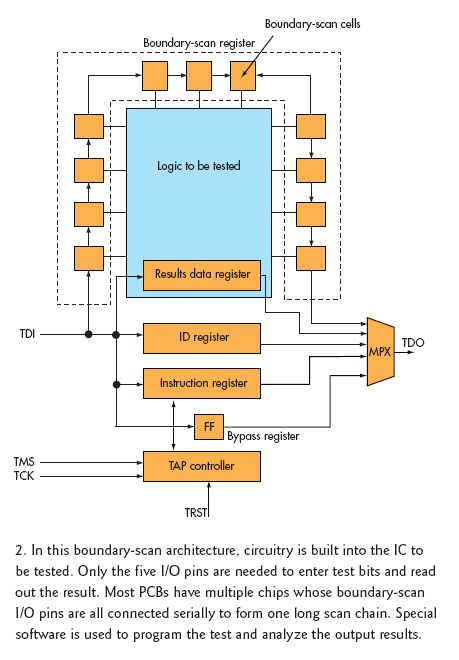 3
24/08/2010
DHP – Signal Rates & Data Flow
4
24/08/2010
Processing
Deserializer (1 to 4)
Common mode correction
Buffering for latency
Pedestal correction
Hit Pairing
Readout
Output framing
5
24/08/2010
Operating modes
MEMORY ACCESS
	Allows to access memory block through JTAG interface for pedestal and offset correction.
RAW DATA RECORD
	Storing raw data to memory (support for trigger).
RAW DATA SEND
	Sending through fast output link all memory contents.
AQUSITION
	Normal operation mode where data are going through all processing stages. Support for trigger and latency buffering.
TEST
	Like AQUSITION but new data are not being recorded.
6
24/08/2010
DHP01 - Layout
Prototype with 32 input chip
4mm
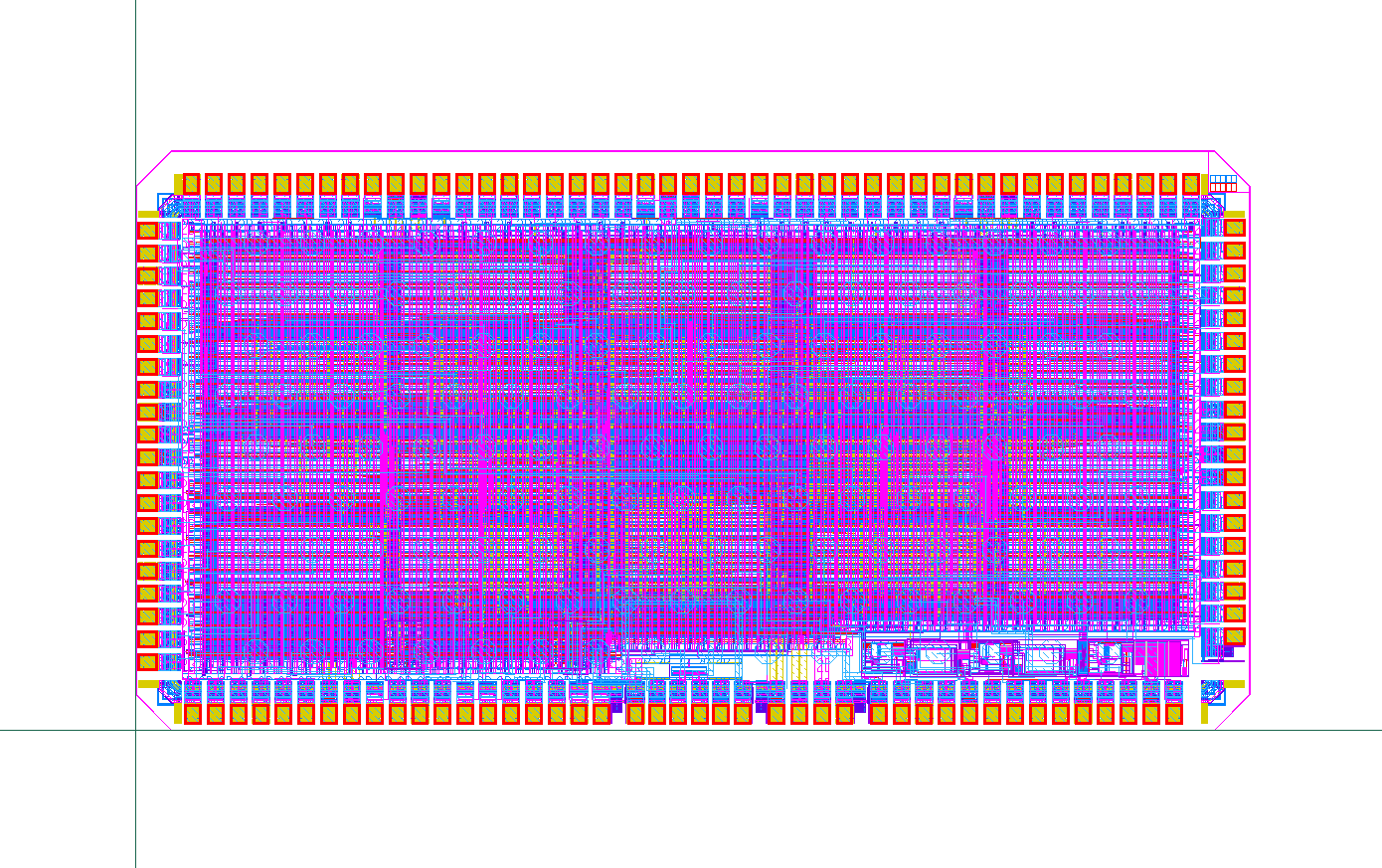 HSTL RX
OFFSET
MEORIES
RAW DATA
MEMORIES
RAW DATA
MEMORIES
2mm
OUT FIFO MEORY
LVDS RX
2xPLL
CML TX
ANALOG
~5.5mln transistors
24/08/2010
7
DHP01 – Bump bonding
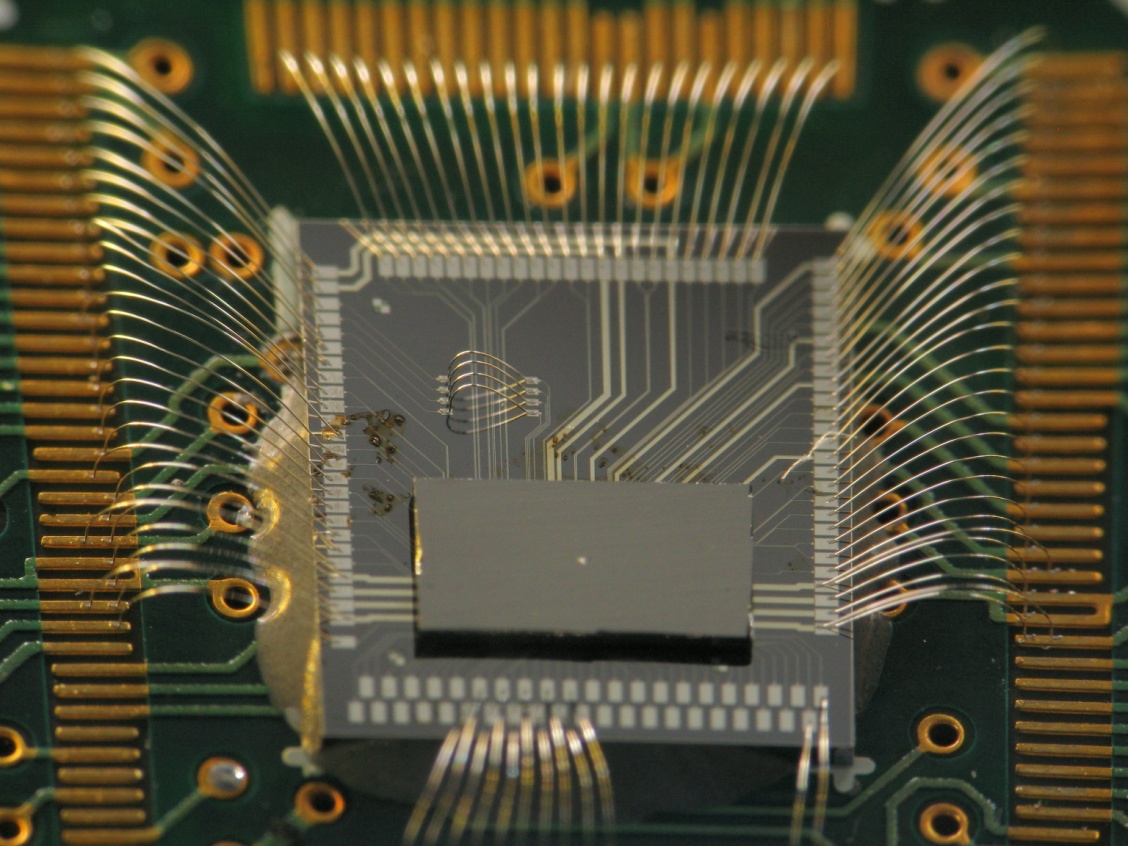 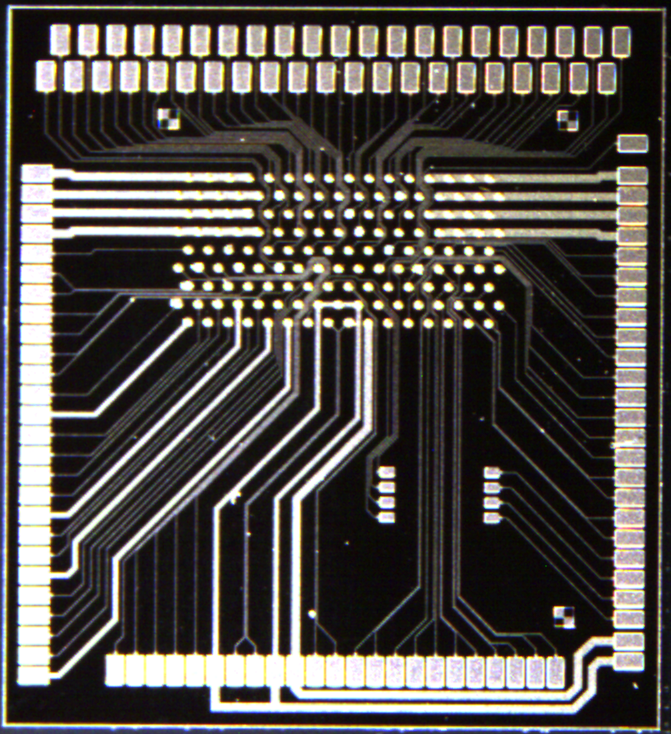 8
24/08/2010
Test Setup
Xilinx XUPV5-LX110T
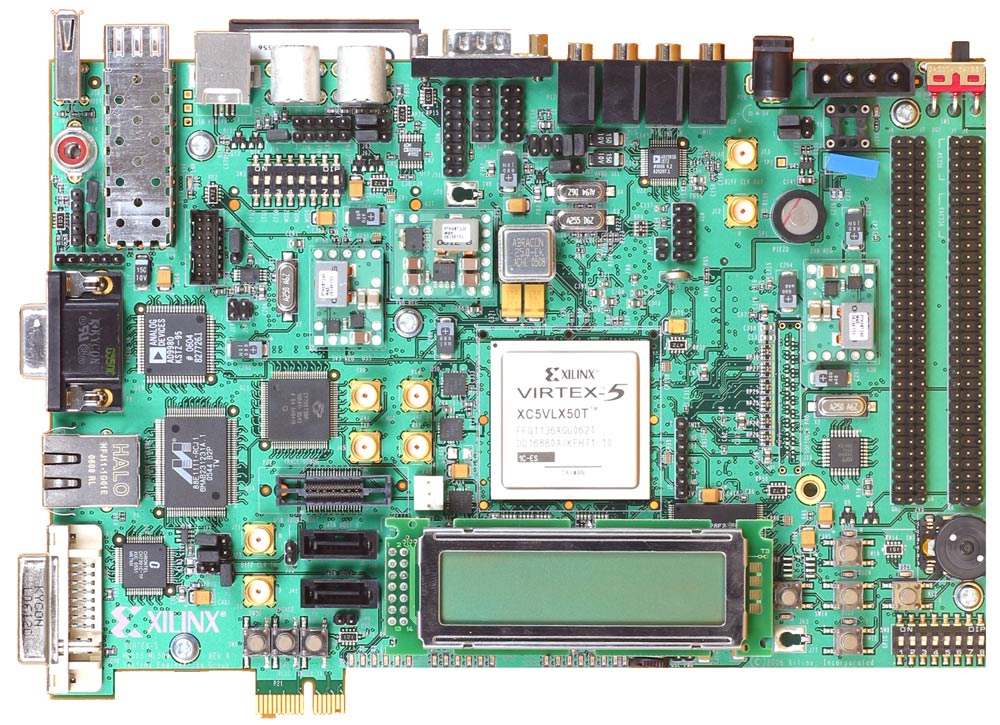 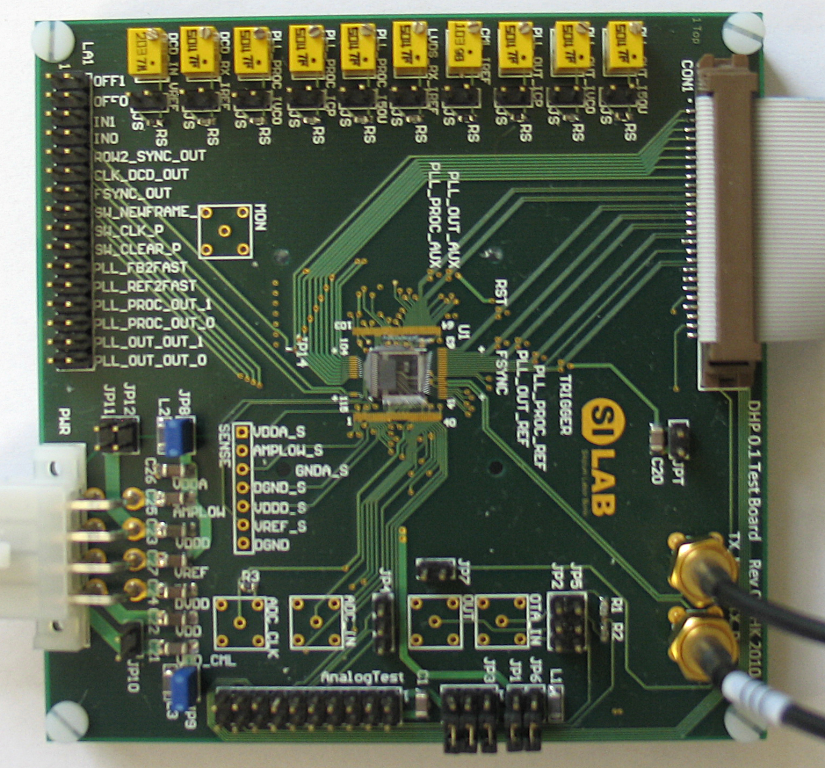 GPIO
SMA/Coax
ETHERNET/UDP/TCP/IP
UART
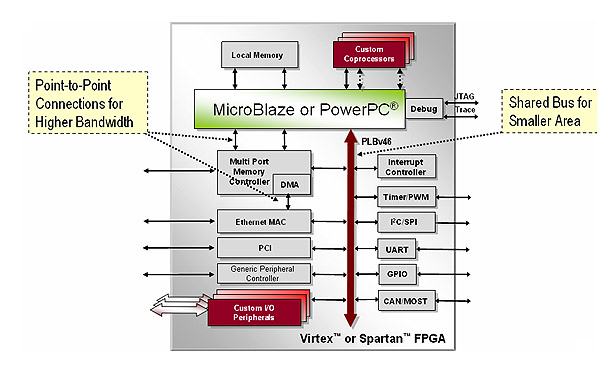 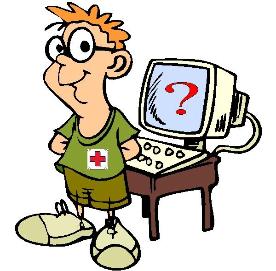 9
24/08/2010
Testing till now
Looks to be working:
LVDS Input 
HSTL like Input (from DCD)
Slow control (JTAG)
Memories read/write
CML Hi-speed link (tested up to 1.555 GHz) data transition
Input readout
Patter generator

To Do:
Analog parts
Processing (different configurations)
DCD communication and synchronization
10
24/08/2010
Power
Measurement conditions: 
1.2 V, 400MHz (100MHz Core)

Current consumption:
CML TX - ~25 mA 
2xPLL - ~5mA
digital core - ~60mA
11
24/08/2010
PLL and CML
1.5552 GHz – data transmission (random 8b10b)
WB + ~5 cm PCB + SMA +~40cm coaxial cable + SMA
100 ps/div
100 mV/div
12
24/08/2010
Problems till now
Looks like CMOS output pads can work till ~100MHz so unable to test with DCD at 400 MHz

Configuration of one PLL output (slow one) not fully accusable (simple bug known from submission) there is a workaround
-> More results in Valencia
13
24/08/2010
Timeline
Finish test setup to be ready for hi-speed data accusation
Prepare setup with DCDB
Radiation tests

DHP 1.0:
scale design to full size chip  (beginning/middle of 2011)

Need to know exact processing algorithm (needed corrections and data sizes) !
Need to know final number for occupancy
14
24/08/2010
Thank to
Bonn:
Hans Krüger
Andre Kruth
Mikhail Lemarenko
 	and others
Barcelona:
Albert Comerma
Angel Dieguez
Lluıs Freixes
Eva Vilella
	and others
15
24/08/2010
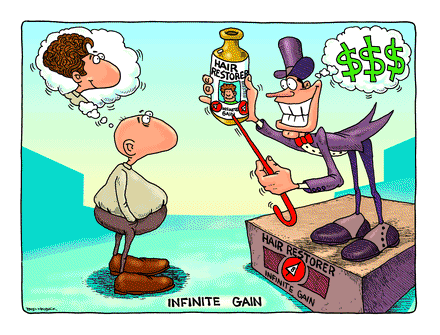 Thank You.
16
24/08/2010